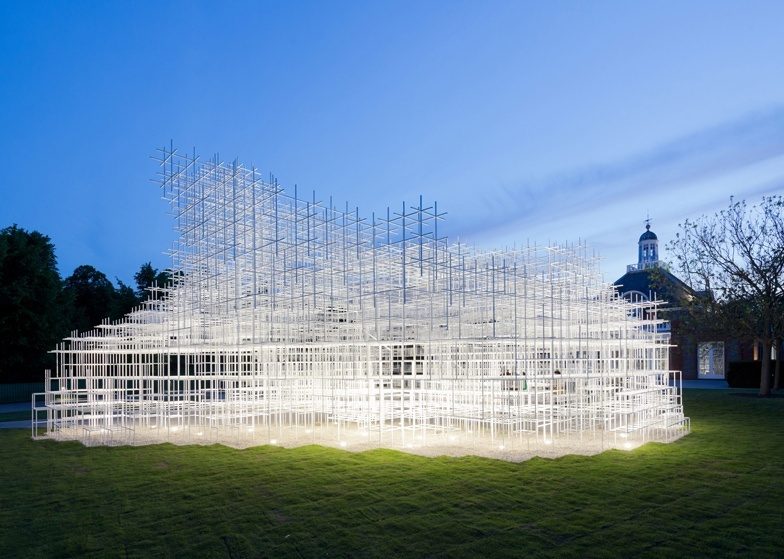 21세기 아태신문명 재건축과 한반도
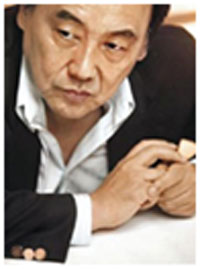 하영선 
서울대학교/
동아시아연구원(EAI)
아태문명의 역사적 변환
아태문명질서의 역사적 변환
1. 천하질서
       1.1 원형기: 先秦
       1.2 형성기: 秦/漢-隋/唐
       1.3 변환기: 北宋/南宋 : 遼/金/元
       1.4 전개기: 明/淸
    2. 국제질서
       2.1 형성기: 천하질서와 국제질서의 만남
       2.2 전개기: ‘동아신질서’의 신화와 현실
    3. 냉전질서
       3.1 형성기: 냉전질서의 형성과 한국전쟁
       3.2 완화기: 미중 데탕트와 7.4공동성명의 좌절
    4. 복합질서
       4.1 형성기: 미국의 아시아 재균형정책과 중국의 신형국제관계
       4.2 전개기: 아태 신질서 재건축
1. 역사적 변환
Long Cycles of Global Power
4 Phases of Long Cycle
Global GDP 2021
Global GDP 2000-2060
The Top 10 Military Spenders,       2019
세계20대 싱크탱크2018
Top Think Tanks Worldwide (U.S. and non-U.S.)

1. Brookings Institution (United States) 
2. Chatham House (United Kingdom) 
3. Carnegie Endowment for International Peace (United States) 
4. Center for Strategic and International Studies (CSIS) (United States) 
5. Bruegel (Belgium) 
6. Council on Foreign Relations (CFR) (United States) 
7. International Institute for Strategic Studies (IISS) (United Kingdom) 
8. RAND Corporation (United States) 
9. Woodrow Wilson International Center for Scholars (United States) 
10. Amnesty International (AI) (United Kingdom) 
11. Cato Institute (United States) 
12. Heritage Foundation (United States) 
13. Fundacao Getulio Vargas (FGV) (Brazil) 
14. Transparency International (TI) (Germany) 
15. Japan Institute of International Affairs (JIIA) (Japan) 
16. French Institute of International Relations (IFRI) (France) 
17. Fraser Institute (Canada) 
18. German Institute for International and Security Affairs (SWP) (Germany) 
19. Center for American Progress (CAP) (United States) 
20. Peterson Institute for International Economics (PIIE) (United States)
아태 신문명 재건축: 미국과 중국
미국의 인태전략
US Secretary of State Hilary of Clinton “America’s Pacific Century” Foreign Policy November2011

  
 Six key lines of action: 
   1. strengthening bilateral security alliances;  
   2. deepening our working relationships with emerging powers, including with China;  
   3. engaging with regional multilateral institutions; 
   4. expanding trade and investment; 
   5. forging a broad-based military presence;  
   6. advancing democracy and human rights.
Alexander Gray and Peter Navarro
“Donald Trumps' Peace Through Strength Vision for the Asia-Pacific” Foreign Policy November 7, 2016
Trump’s approach is two-pronged. 
      First, Trump will never again sacrifice the U.S. economy on the altar of foreign policy by entering into bad trade deals like the North American Free Trade Agreement, allowing China into the World Trade Organization, and passing the proposed TPP. These deals only weaken our manufacturing base and ability    to defend ourselves and our allies.

Second, Trump will steadfastly pursue a strategy of peace through strength, an axiom of Ronald Reagan that was abandoned under the Obama administration. --- Trump has pledged to work with Congress to repeal defense sequestration, a cause with bipartisan support in both chambers.
US State Dept., A FREE AND OPEN INDO-PACIFIC: Advancing a Shared vision (Nov. 4, 2019) 
Engaging Partners and Regional Institutions

Enhancing Economic Prosperity
         Infrastructure/Energy/Digital Economy
         Championing Good Governance

 Ensuring Peace and Security

  Investing in Human Capital
                                                                                          Shared Vision
US DoD, INDO-PACIFIC STRATEGY REPORT: PREPAREDNESS, PARTNERSHIPS, AND PROMOTING A NETWORKED REGION (June 1. 2019)
     2017 Nov., President Trump announced nation’s
       vision for a FOIP at the APEC Summit in Vietnam.

Indo-Pacific Strategic Landscape: Trends and Challenges: PRC as a Revisionist Power/ Russia as a Revitalized Malign Actor/DPRK as  Rogue State/Transnational Challenges

US National Interests and Defense Strategy:
       National Security Strategy(2017) /National                
 Defense Strategy(2018)

Sustaining U.S. Influence to Achieve Regional Objectives: the pursuit Preparedness, Partnerships and Promoting  a Networked Region
          USINDOPACOM(2018 May) /ROK and JAPAN/                                   Other Allies and Partners
Interim National Security Strategy Guidance2021
Our world is at an inflection point. Global dynamics have shifted. New crises demand our attention. And in this moment of accelerating global challenges — from the pandemic to the climate crisis to nuclear proliferation to the fourth industrial revolution — one thing is certain: we will only succeed in advancing American interests and upholding our universal values by working in common cause with our closest allies and partners, and by renewing our own enduring sources of national strength.

 That begins with the revitalization of our most fundamental advantage: our democracy. I believe we are in the midst of an historic and fundamental debate about the future direction of our world. There are those who argue that, given all the challenges we face, autocracy is the best way forward. And there are those who understand that democracy is essential to meeting all the challenges of our changing world.
United States–China talks in Alaska March 18-19. 2021
US 
“the United States relationship with China will be competitive where it should be, collaborative where it can be, and adversarial where it must be.”

China
The Chinese side has maintained a high degree of stability and continuity in its policy towards the United States, and China is committed to non-conflict, non-confrontation, mutual respect and win-win cooperation with the United States, while firmly safeguarding its sovereignty, security and development interests..
Quad Leaders’ Joint Statement: “The Spirit of the Quad”MARCH 12, 2021
1.We bring diverse perspectives and are united in a shared vision for the free and open Indo-Pacific. 
2. we commit to promoting a free, open rules-based order, rooted            in international law to advance security and prosperity and counter     threats to both in the Indo-Pacific and beyond.

3. We pledge to respond to the economic and health impacts of                    COVID-19, combat climate change, and address shared challenges, including in cyber space, critical technologies, counterterrorism, quality infrastructure investment, and humanitarian-assistance and disaster-relief as well as maritime domains.
4. major issues
5. a vaccine expert working group /a critical- and emerging-technology working group/a climate working group
North Korea Policy Review(White House April 30,2021/ Press briefing)
Our goal remains the complete denuclearization of the Korean Peninsula. With a clear understanding that the efforts of the past four administrations have not achieved this objective, our policy will not focus on achieving a grand bargain, nor will it rely on strategic patience. Our policy calls for a calibrated, practical approach that is open to and will explore diplomacy with the DPRK, and to make practical progress that increases the security of the United States, our allies, and deployed forces. We have and will continue to consult with the Republic of Korea, Japan, and other allies and partners at every step along the way.
중국의 아태전략
中国国家主席胡锦涛在纪念党的十一届三中全会召开30周年大会上的讲话(2008.12.8)

第一次革命 辛亥革命 (1911) 第二次革命新民主主义革命和社会主义革命 (1949) 第三次革命 改革开放(1978)

 “高水平的小康社会(moderately prosperous society of a higher level)” 
  中国共産党成立１００年(2021)

 “富强民主文明和谐的社会主义现代化国家(a prosperous, strong, democratic, culturally advanced and harmonious modern socialist country) ” 新中国成立１００年(2049)
외교      
         新型国际关系=新型大国关系+新型周边外交
         新型大国关系:“不冲突、不对抗” “相互尊重” “合作共赢”
                            中美战略与经济对话(2006-)
         新型周边外交: 周边外交工作座談會(2013/10)
                    国家核心利益: 维护基本制度和国家安全/ 国家主权和领土完整 /                                    
                    经济社会的持续稳定发展
         경제
         一带一路:丝绸之路经济带/21世纪海上丝绸之路 建設/AIIB(2013)
         규범
         周边外交理念: 四字箴言 亲, 诚, 惠, 容(2013/10)
         周边命运共同体“亞洲的新未来，邁向命運运共同體” (2015/4)
         안보
         新型亚太安全伙伴关系(2018)
동아시아 주요갈등지역
한반도:反对朝鲜的核导开发进程，反对任何导致半岛局势紧张的言行，反对所有违反联合国安理会决议的举措。将继续坚持实现半岛无核化目标，坚持通过对话协商解决面临的问题，坚持维护半岛及地区和平稳定

동중국해: Senkaku/Diaoyu
남중국해: Permanent Court of Arbitration ruling on Philippines case vs China(2016/7/12)
朝鲜半岛核问题（最近更新时间：2020年9月/ 中华人民共和国外交部）
2017　
针对半岛局势持续升级，陷入“制裁-核试-再制裁-再核试”怪圈，中方提出“双暂停”倡议和“双轨并进”思路，即朝鲜暂停核导活动和美韩暂停大规模联合军演，并行推进实现半岛无核化和建立半岛和平机制进程，积极劝和促谈　针对半岛局势持续升级，陷入“制裁-核试-再制裁-再核试”怪圈，中方提出“双暂停”倡议和“双轨并进”思路，即朝鲜暂停核导活动和美韩暂停大规模联合军演，并行推进实现半岛无核化和建立半岛和平机制进程，积极劝和促谈，维护半岛和平稳定，为政治解决半岛问题创造条件。，维护半岛和平稳定，为政治解决半岛问题创造条造件.件

2019
　作为半岛近邻和半岛问题重要当事方，中方一贯坚持实现半岛无核化，坚持维护半岛和平稳定，坚持通过对话协商解决问题。为此，中方按照“双暂停”和“双轨并进”思路，积极致力于劝和促谈，在领导人、外长、六方会谈团长等层面与各方保持密切沟通，持续推动半岛问题政治解决进程。
外交部发言人赵立坚主持例行记者会2021年5月24日
韩国《中央日报》记者：我有两个问题。第一，21日,韩国总统文在寅与美国总统拜登在华盛顿举行了面对面首脑会谈，两国首脑发表了加强韩美同盟的联合声明。中方对此持何立场？第二，中国打算什么时候和哪个国家举行面对面的首脑会谈，现在有相关的计划吗？

　　赵立坚：关于第一个问题，中方注意到美韩联合声明有关内容，对此表示关切。我们认为，美韩关系的发展应有利于促进地区和平稳定与发展繁荣，而不是相反，更不应损害包括中国在内的第三方利益。
　　美韩联合声明提及台湾、南海等问题。台湾问题纯属中国内政，事关中国主权和领土完整，不容任何外部势力干涉。我们敦促有关国家在台湾问题上谨言慎行，不要“玩火”。关于南海问题，各国依据国际法在南海享有航行与飞越自由，根本不存在问题，有关国家对此心知肚明。
　　关于国际秩序，我想强调，世界上只有一个体系，就是以联合国为核心的国际体系；只有一套规则，就是以联合国宪章为基础的国际关系基本准则。一个或几个国家没有资格单方面定义国际秩序，更没有资格将自己的标准强加于人。中方一贯反对有关国家搞针对他国的“四边机制”、“印太战略”等“小圈子”。这种做法不得人心，不会得逞，也没有出路。
　　关于第二个问题，我目前没有可向你提供的信息
韩国广播公司记者：对于韩美首脑会晤，中国政府有何评价？特别是对韩国企业对美半导体和电池等领域总价值394亿美元的投资计划有何评论？美国政府任命金圣镕为国务院对朝政策特别代表，中方对此持何立场？另外，中国国家主席习近平访韩时间备受关注，中方能否介绍一下最新进展？
　　赵立坚：我刚才已经阐述了中方关于美韩联合声明的总体立场。
　　关于你提到的韩国企业承诺在半导体等领域对美投资问题。在全球化时代，各国利益深度交融，你中有我、我中有你。各国都应该尊重市场经济规律和自由贸易规则，多做有利于维护全球产业链供应链稳定畅通、有利于世界繁荣发展的事。你提到的这些韩国企业在中国也有大量投资，同中方合作密切。相信他们会继续为加强中韩经贸合作、推动双边关系发展发挥重要作用。
　　关于你提到的拜登政府任命金圣镕担任国务院对朝政策特别代表。中方支持有关方开展对话接触，支持一切有利于缓和紧张、促进合作的努力。处理半岛问题需要均衡解决各方合理关切，有关各方应按照“双轨并进”思路和分阶段、同步走原则，不断推进半岛问题政治解决进程。
　　关于你提到的习近平主席访韩事宜，目前我没有这方面的消息。
21세기 한국의 그물망매력국가
한반도 비핵화문제한·미 정상 공동성명 한미정상 공동성명2021.05.22
문재인 대통령과 바이든 대통령은 한반도의 완전한 비핵화에 대한 공동의 약속과 북한의 핵･탄도미사일 프로그램을 다루어나가고자 하는 양측의 의지를 강조하였다. 
우리는 북한을 포함한 국제사회가 유엔 안보리 관련 결의를 완전히 이행할 것을 촉구하였다. 
문재인 대통령은 한국과 미국의 안보를 향상시키는 실질적 진전을 위해 북한과의 외교에 열려 있고, 이를 모색한다는, 정교하고 실용적인 접근법을 취하는 미국의 대북정책 검토가 완료된 것을 환영하였다. 
우리는 또한 2018년 판문점 선언과 싱가포르 공동성명 등 기존의 남북 간, 북미 간 약속에 기초한 외교와 대화가 한반도의 완전한 비핵화와 항구적 평화정착을 이루는 데 필수적이라는 공동의 믿음을 재확인하였다. 
바이든 대통령은 또한 남북 대화와 관여, 협력에 대한 지지를 표명하였다. 우리는 북한의 인권 상황을 개선하기 위해 협력한다는 데 동의하고, 가장 도움을 필요로 하는 북한 주민들에 대한 인도적 지원 제공을 계속 촉진하기로 약속하였다. 우리는 또한 남북 이산가족 상봉 촉진을 지원한다는 양측의 의지를 공유하였다. 
우리는 또한 우리의 대북 접근법이 완전히 일치되도록 조율해나가기로 합의하였다. 
우리는 북한 문제를 다루어 나가고, 우리의 공동 안보와 번영을 수호하며, 공동의 가치를 지지하고, 규범에 기반한 질서를 강화하기 위한 한미일 3국 협력의 근본적인 중요성을 강조하였다.
북미 스톡홀름 실무협상 北김명길 순회대사 결렬 성명2019.10.5
북한:  선제적 비핵화 조치와 신뢰구축조치 
핵시험과 대륙간 탄도 로케트 시험 발사 중지, 북부 핵 시험장의 폐기, 미               
군 유골 상환
미국:  15차의 경제 제재 발동, 합동군사훈련의 재개, 조선 반도 주변에 첨        단 장비 배치하여 생존관과 발전권을 위협
 
북한: 조선반도의 완전한 비핵화는 우리의 안전을 위협하고 발전을 저해하    는 모든 장애물들이 깨끗하고 의심없이 제거될 때라야 가능
미국의 위협을 그대로 두고 우리가 먼저 핵 억제력을 포기해야 생존권과 발전권이 보장된다는 주장은 말 앞에 수레를 놓아야 한다는 소리와 마찬가지
한국의 아태전략한미정상 공동성명2021.5.22
한미 관계의 중요성은 한반도를 훨씬 넘어서는 것으로서, 우리의 공동 가치에 기초하고 있고, 인도-태평양 지역에 대한 우리 각자의 접근법에 기반을 두고 있다. 
우리는 한국의 말 앞에 미국의 자유롭고 개방적인 인도-태평양 구상을 연계하기 위해 협력하고, 양국이 안전하고 번영하며 역동적인 지역을 조성하기 위해 협력하기로 하였다. 한국과 미국은 아세안 중심성과 아세안 주도 지역 구조에 대한 지지를 재확인하였다. 우리는 법 집행, 사이버 안보, 공중보건, 녹색 회복 증진과 관련한 역내 공조를 확대하기로 하였다. 우리는 한국, 미국 및 동남아 지역 국민 간 더욱 심화된 인적 유대를 발전시키는 한편, 아세안 내 연계성 증진과  디지털 혁신을 촉진하기 위해 긴밀히 협력하기로 하였다. 우리는 또한 메콩 지역의 지속가능한 개발, 에너지 안보 및 책임 있는 수자원 관리를 증진하기 위해 함께 노력해 나갈 수 있는 방안을 모색할 것이다. 한국과 미국은 또한 태평양도서국들과의 협력 강화에 대한 지지를 재확인하고, 쿼드 등 개방적이고, 투명하며, 포용적인 지역 다자주의의 중요성을 인식하였다.한국과 미국은 규범에 기반한 국제 질서를 저해, 불안정 또는 위협하는 모든 행위를 반대하며, 포용적이고 자유롭고 개방적인 인도-태평양 지역을 유지할 것을 약속하였다. 우리는 남중국해 및 여타 지역에서 평화와 안정, 합법적이고 방해받지 않는 상업 및 항행･상공비행의 자유를 포함한 국제법 존중을 유지하기로 약속하였다. 바이든 대통령과 문재인 대통령은 대만 해협에서의 평화와 안정 유지의 중요성을 강조하였다. 다원주의와 개인의 자유를 중시하는 민주주의 국가로서, 우리는 국내외에서 인권 및 법치를 증진할 의지를 공유하였다.
21세기 한국의 5중 그물망 국가
21세기 한국의 복합 매력 무대
21세기 한국의 복합 연기
Homo homini lupus+ 
늑대 거미
벌새(hummingbird)+ 꽃
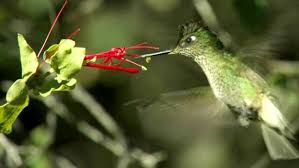 21세기 한국의 그물망매력국가 건설하기
주인공: 국가+초국가네트워크(지역/지구)+
              하위국가네트워크(비정부조직/개인)

      무대: {[(안보/번영)+문화/생태균형)∈지식]∈공치}
                 중앙무대I : 안보/번영
                 중앙무대II : 문화/생태
                 기층무대 : 기술-정보-지식
                 상층무대 : 공치(共治)

      연기:  자기조직화(self-organization)와 공동진화
             (coevolution)= 공생(symbiosis)